Assessment for learning: the road to improvement
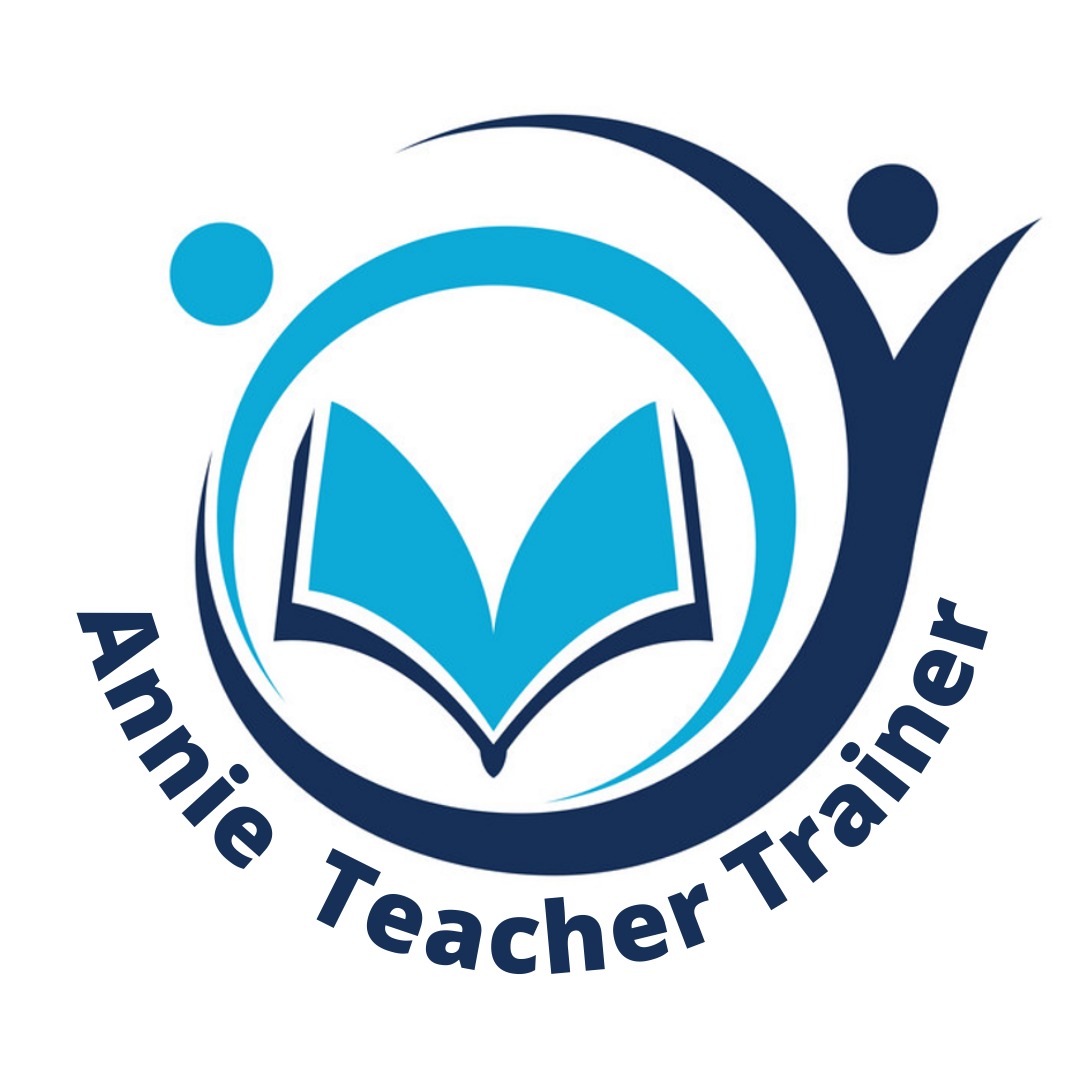 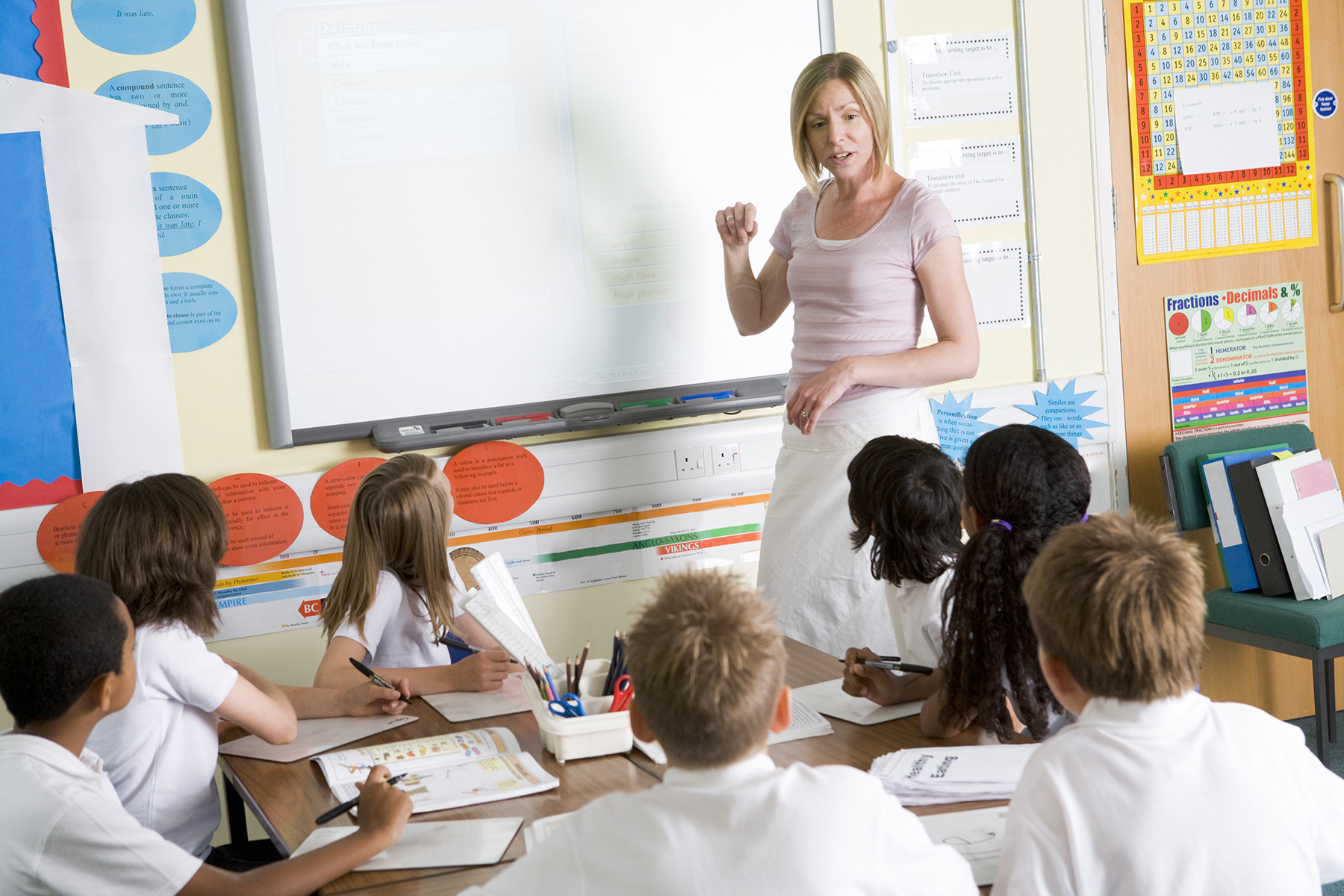 I’m teaching this lesson but … are my students learning?
BIG QUESTION!
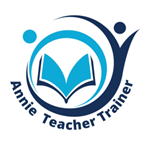 2
Assessment
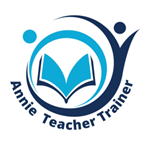 3
Assessment OF Learning
Summative assessment
Assessment FOR Learning
Formative Assessment
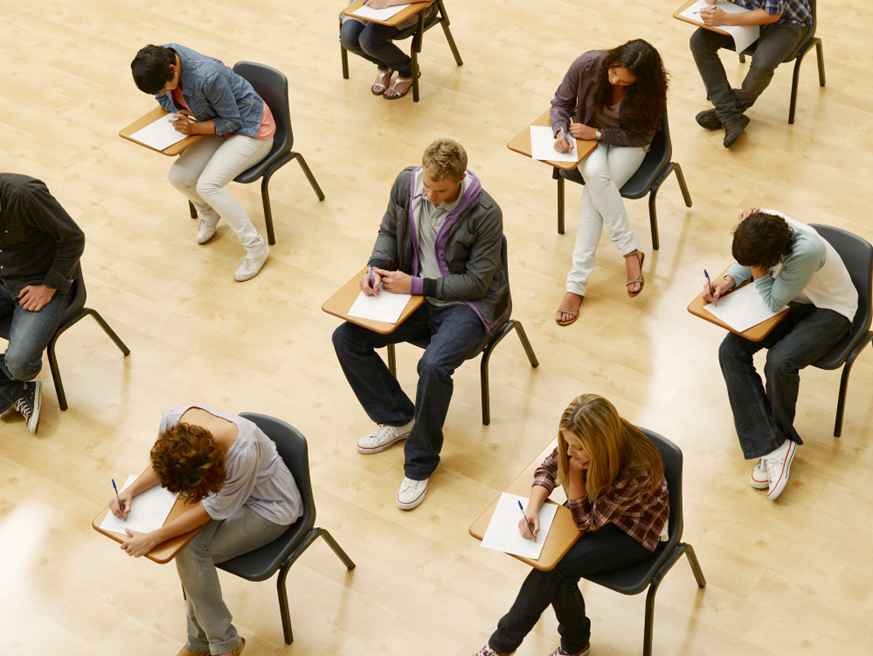 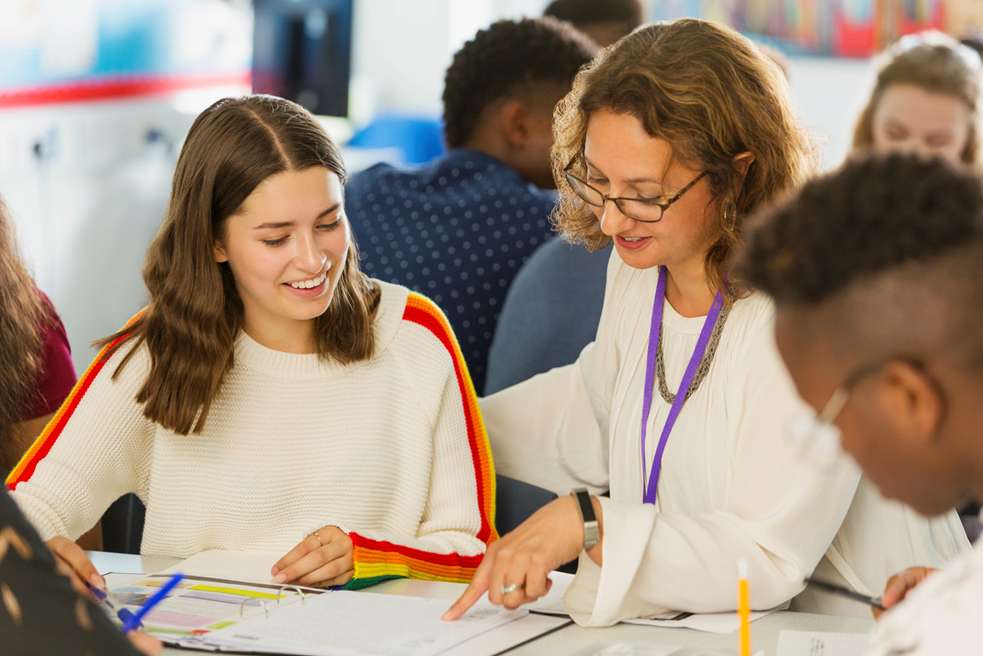 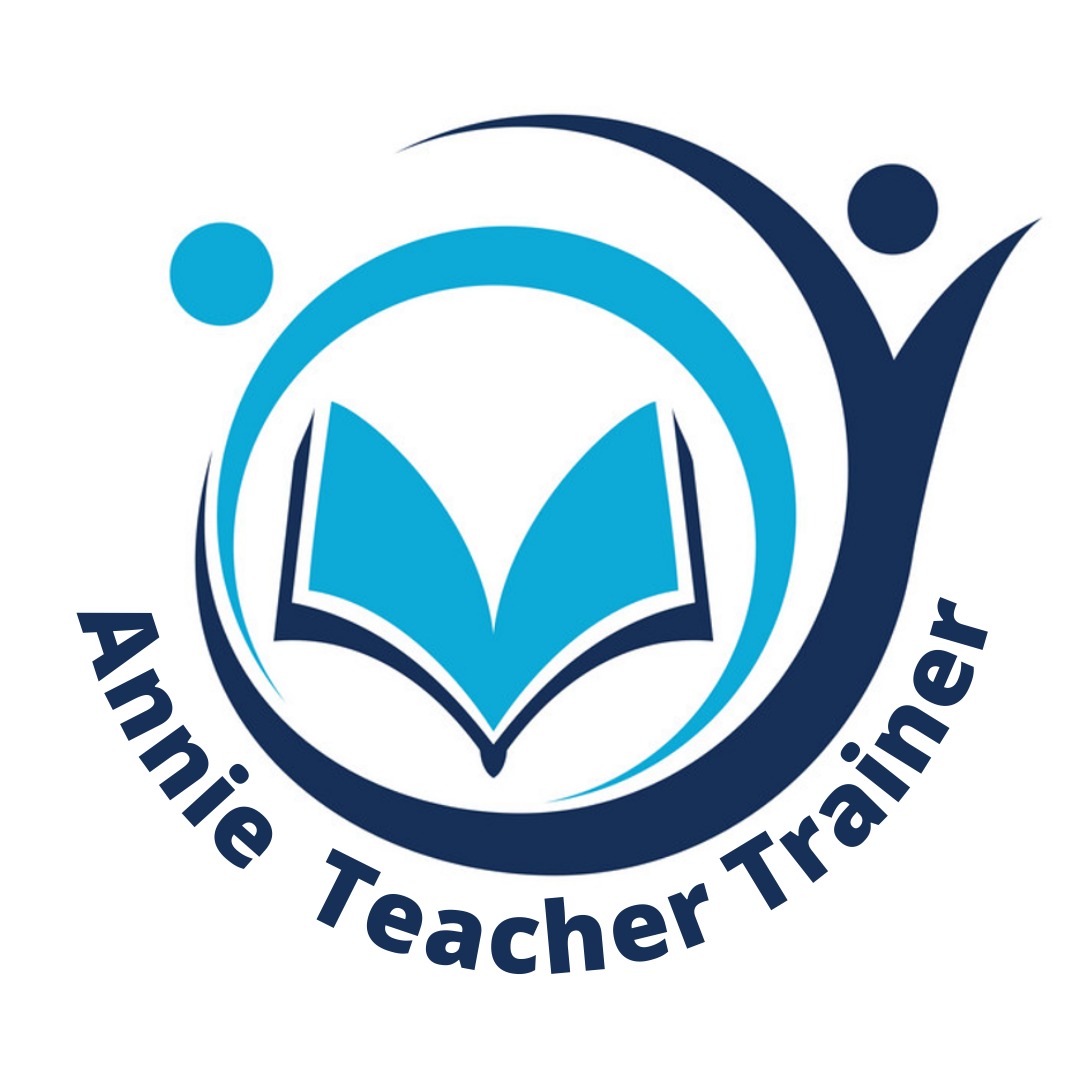 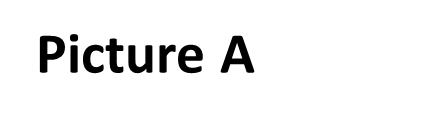 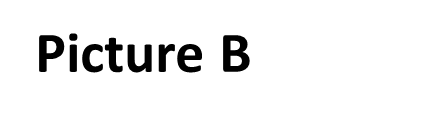 4
End-of-term exams and standardised tests are examples of summative assessment. 
Yes    No

Exit tickets and impromptu quizzes are examples of formative assessment.
Yes     No
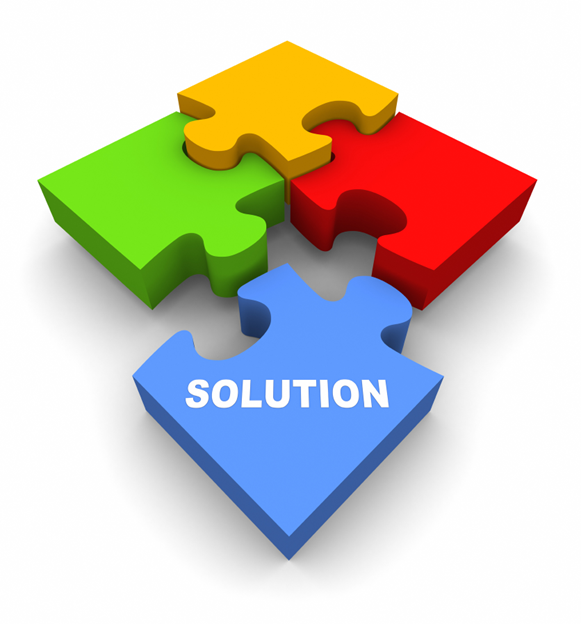 Assessment
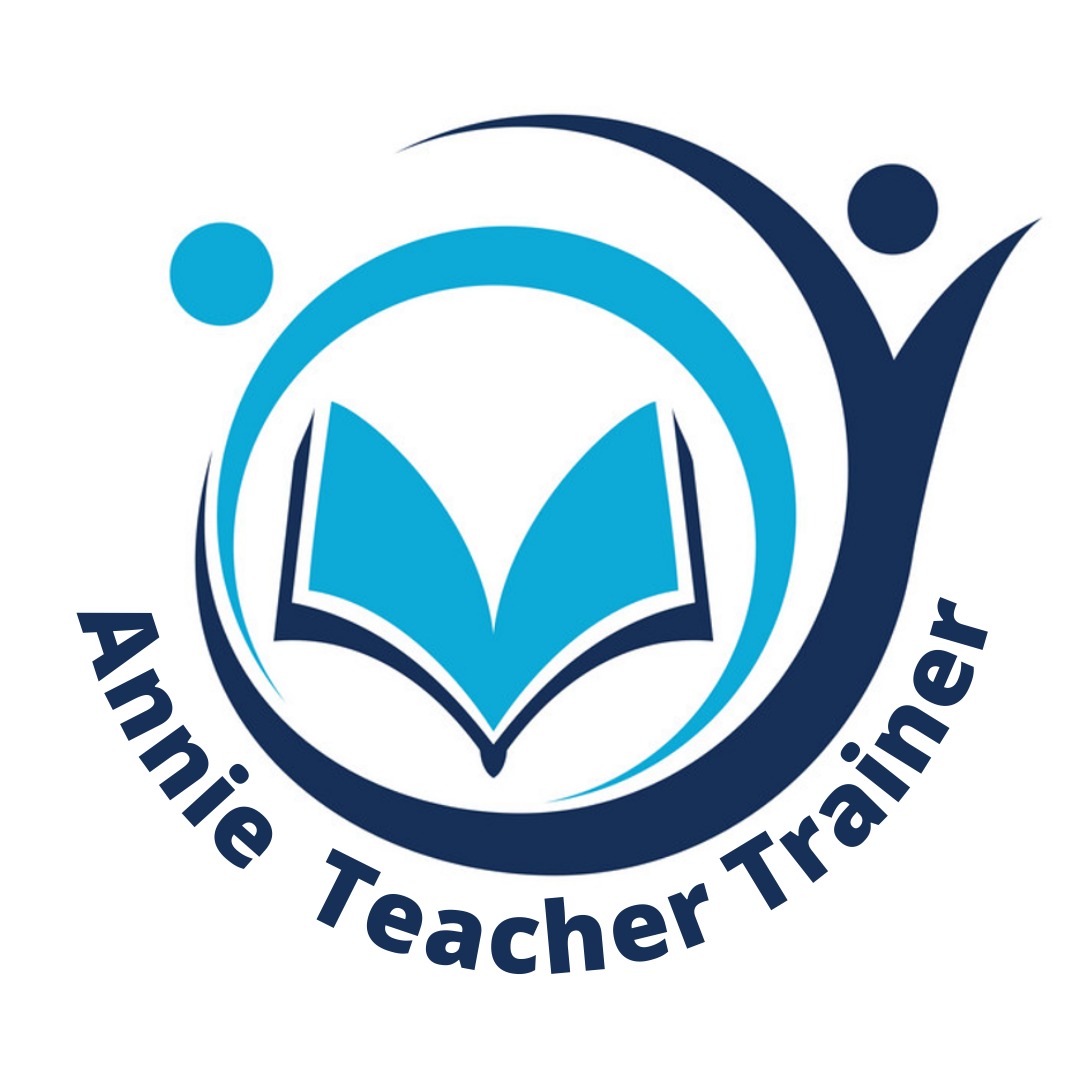 5
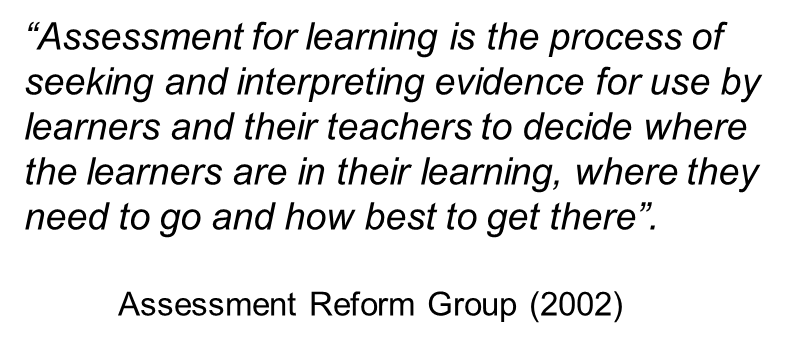 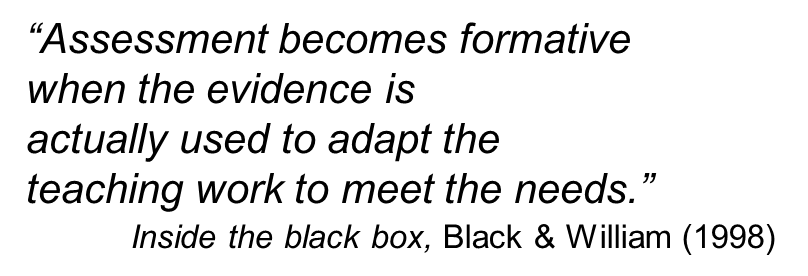 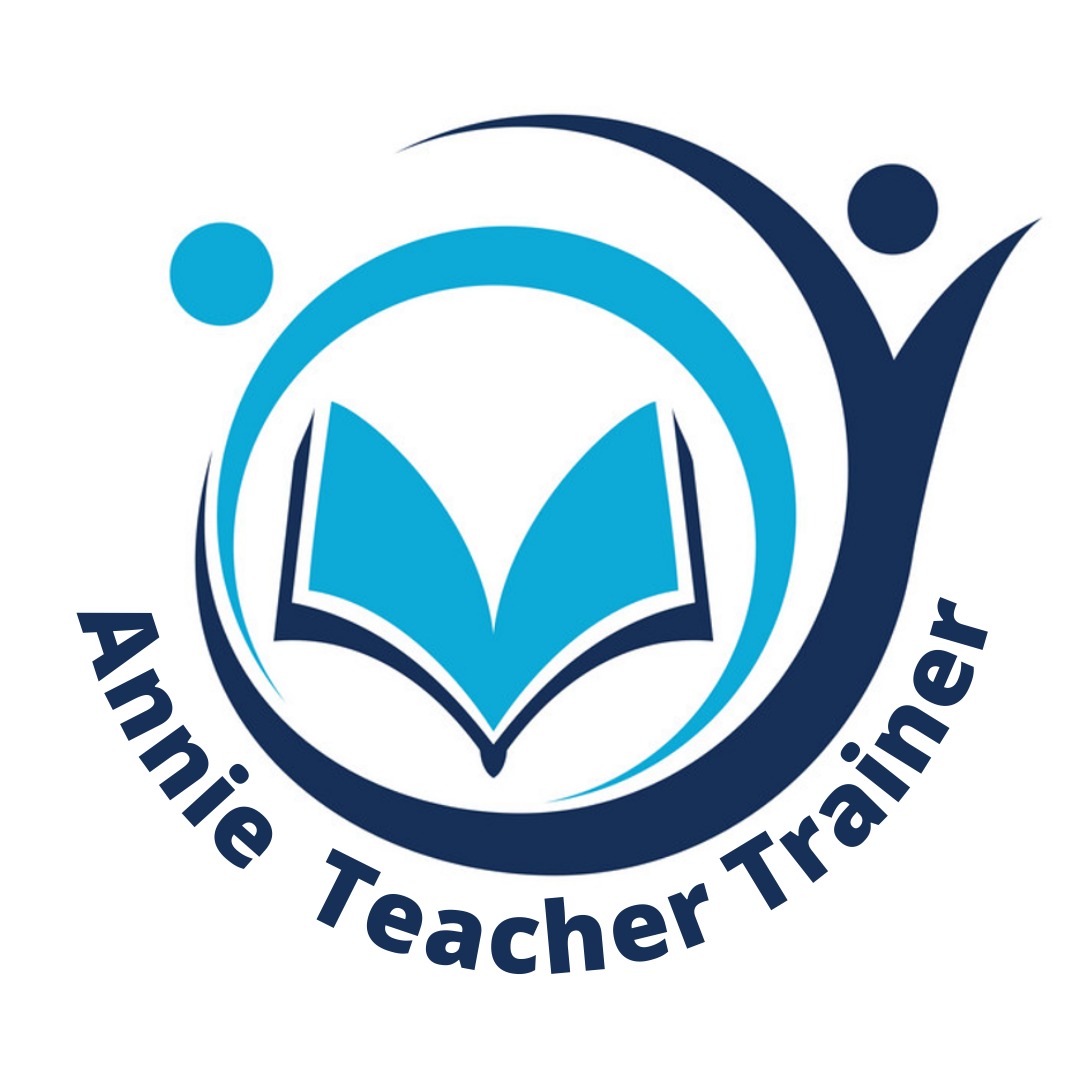 6
10 principles of Assessment for Learning
1.	be part of effective planning
2.	focus on how students learn
3.	be central to classroom practice
4.	be a key professional skill 
5.	be sensitive and constructive 
6.	foster student motivation
7.	promote understanding of goals and criteria  
8.	give guidance on how to improve learning
9.	develop the learners’ capacity for self-assessment
10.	recognise the full range of educational achievement

                                                               Assessment for Learning Reform Group (2002)
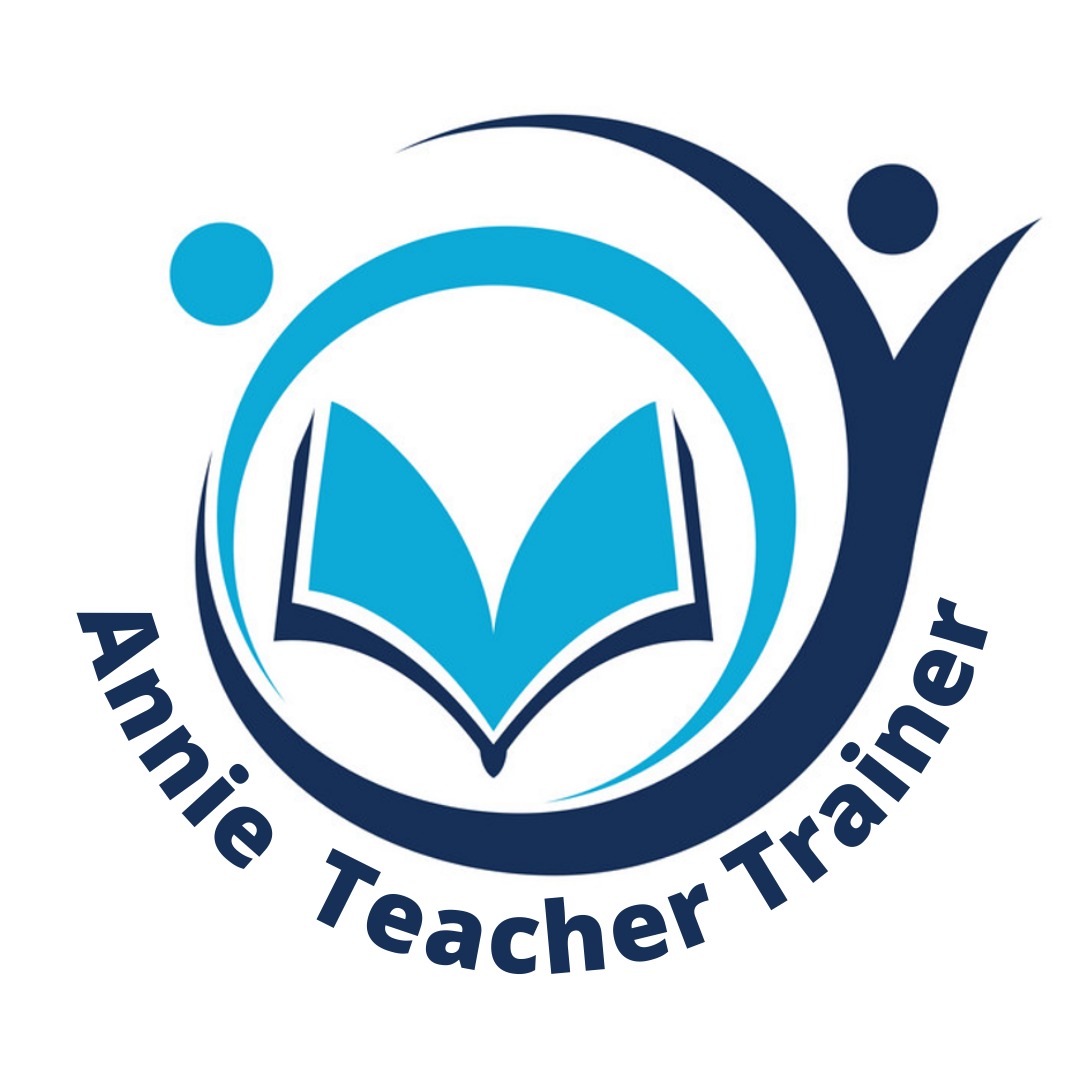 7
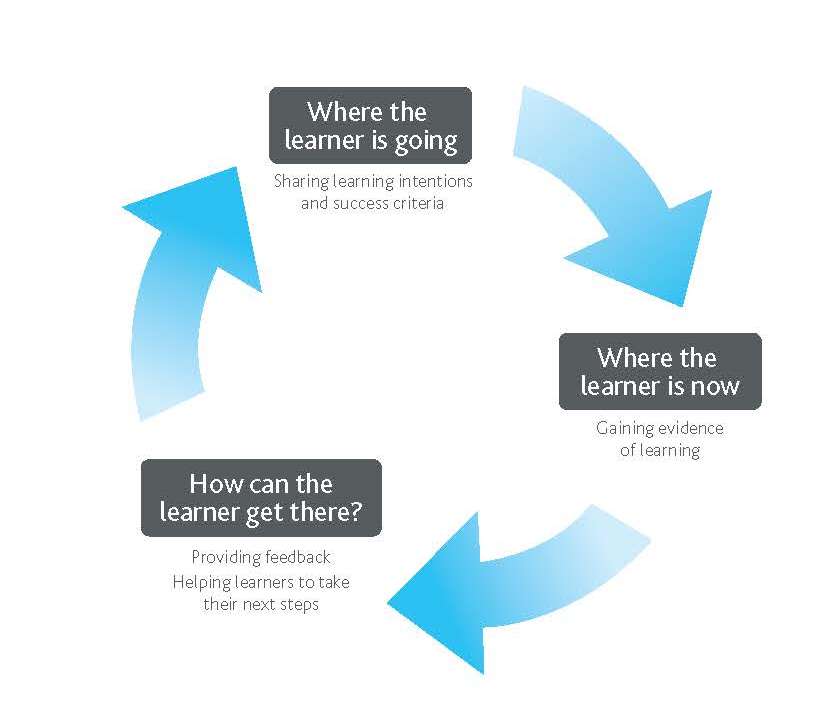 Assessment for learning in 
the classroom
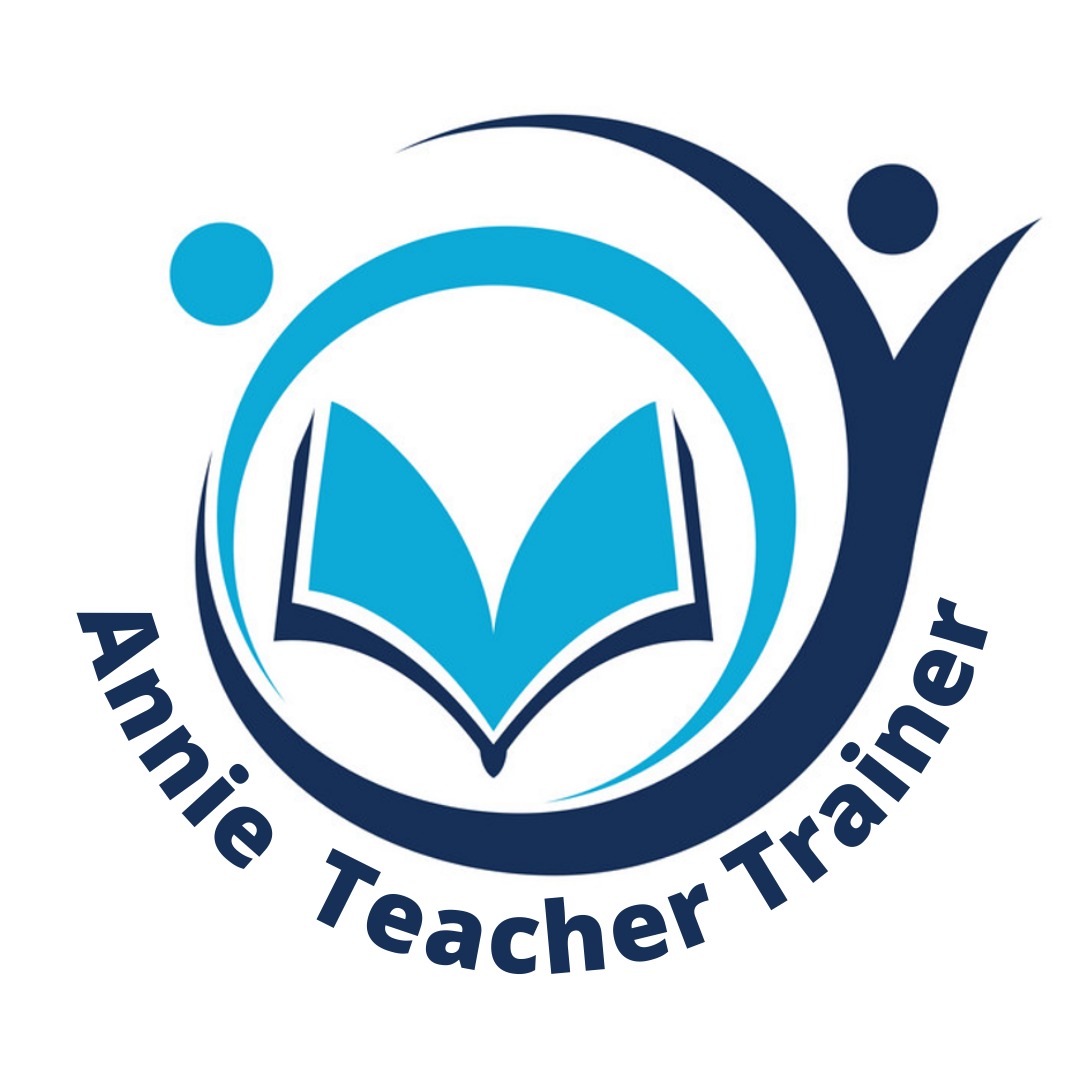 8
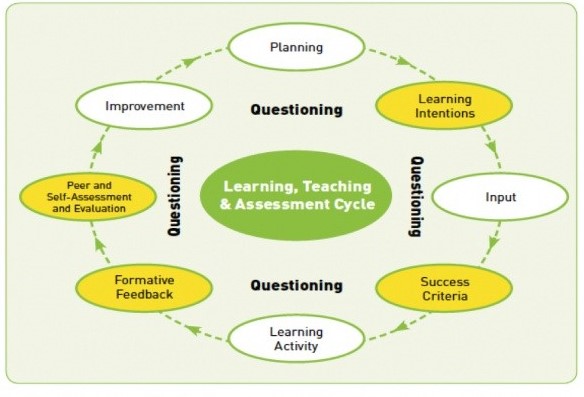 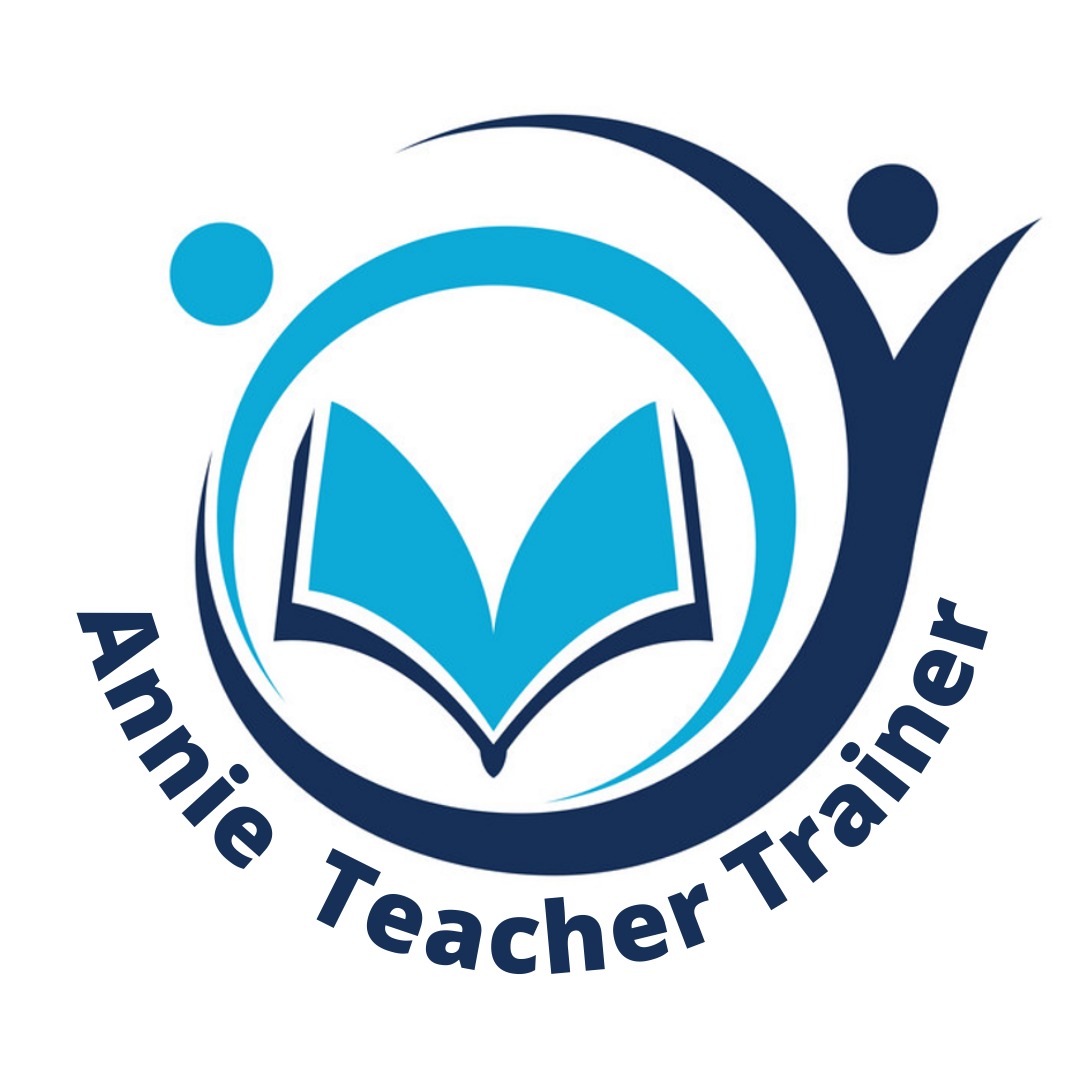 Council for the Curriculum Examinations and Assessment (2007)
9
Assessment for learning: main components
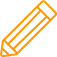 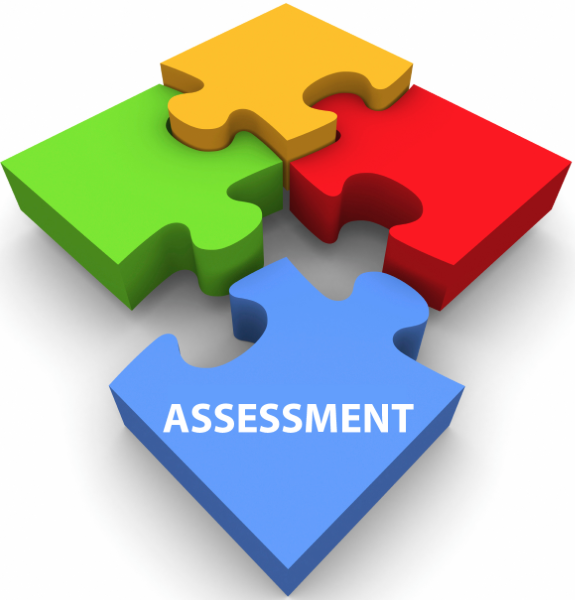 Learning intentions
Success criteria
Formative feedback
Effective questioning
Peer- and Self-assessment
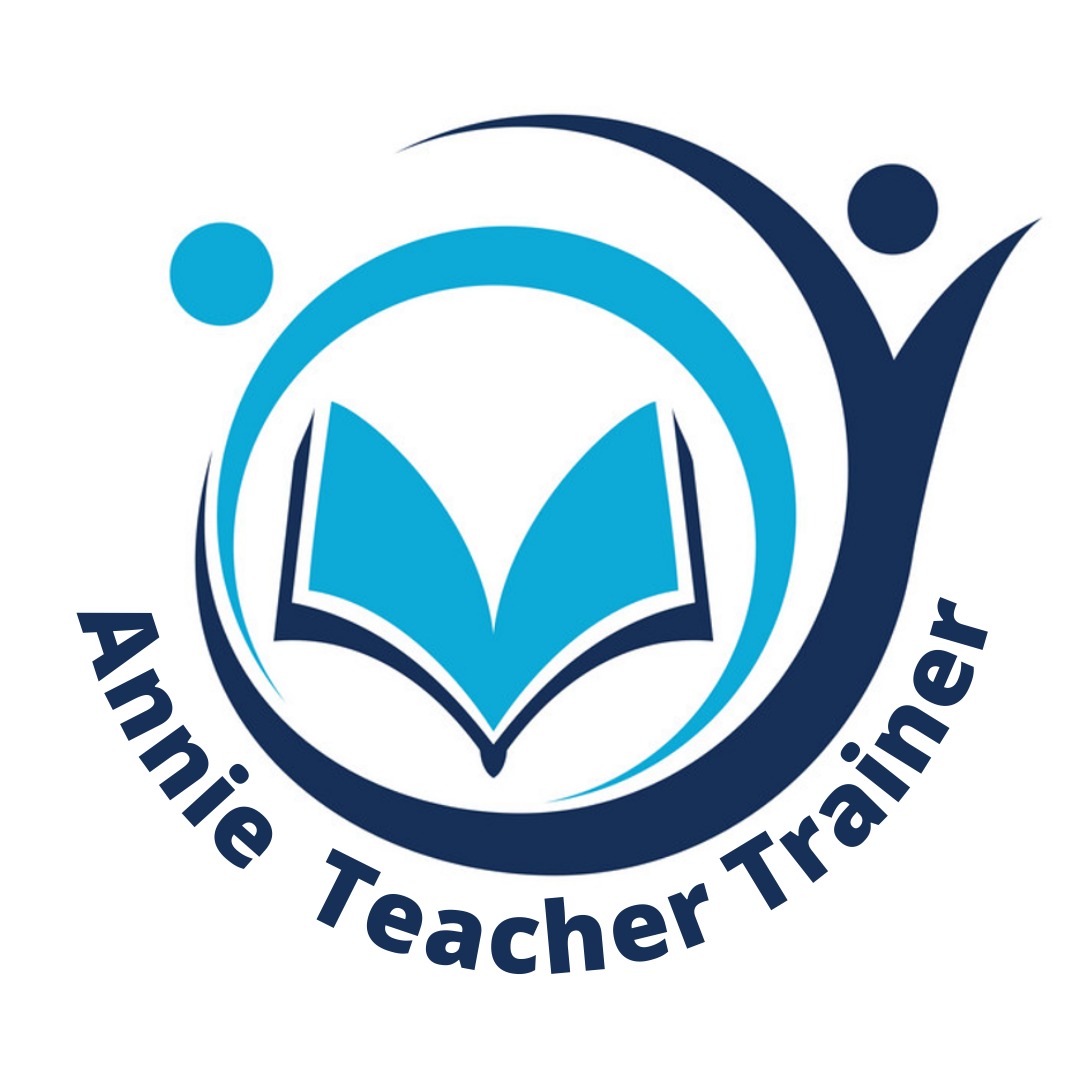 10
Learning intentions and success criteria
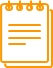 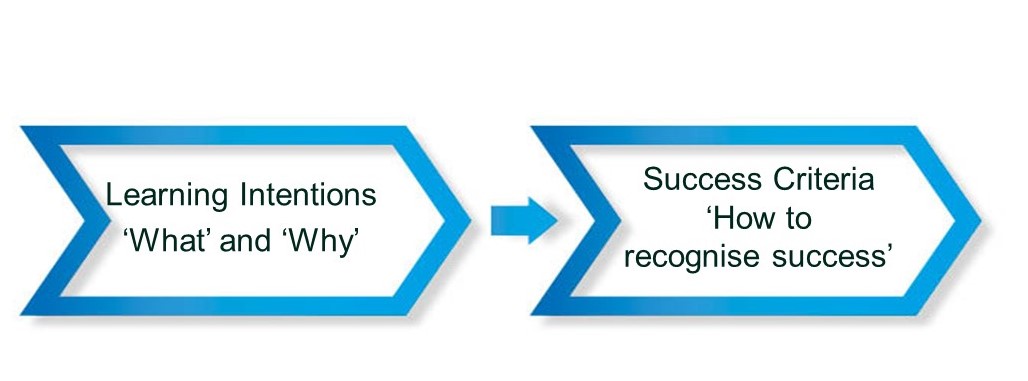 Students will understand the meaning of key vocabulary words and use the words correctly
Students will: - Select correct vocabulary words when given word meaning. 
- Generate sentences that accurately include vocabulary terms.
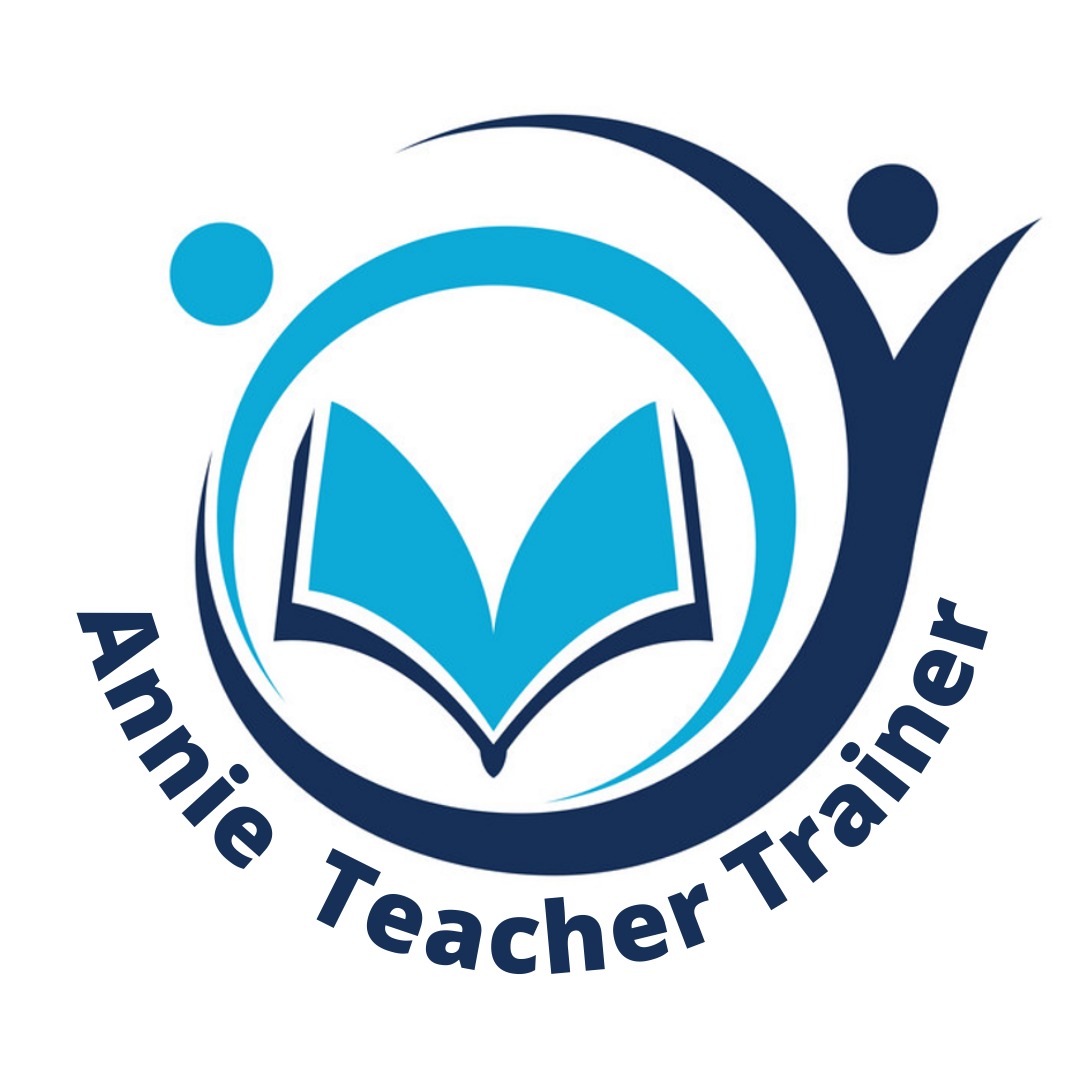 11
Why are learning intentions and success criteria important?
What
Why
How
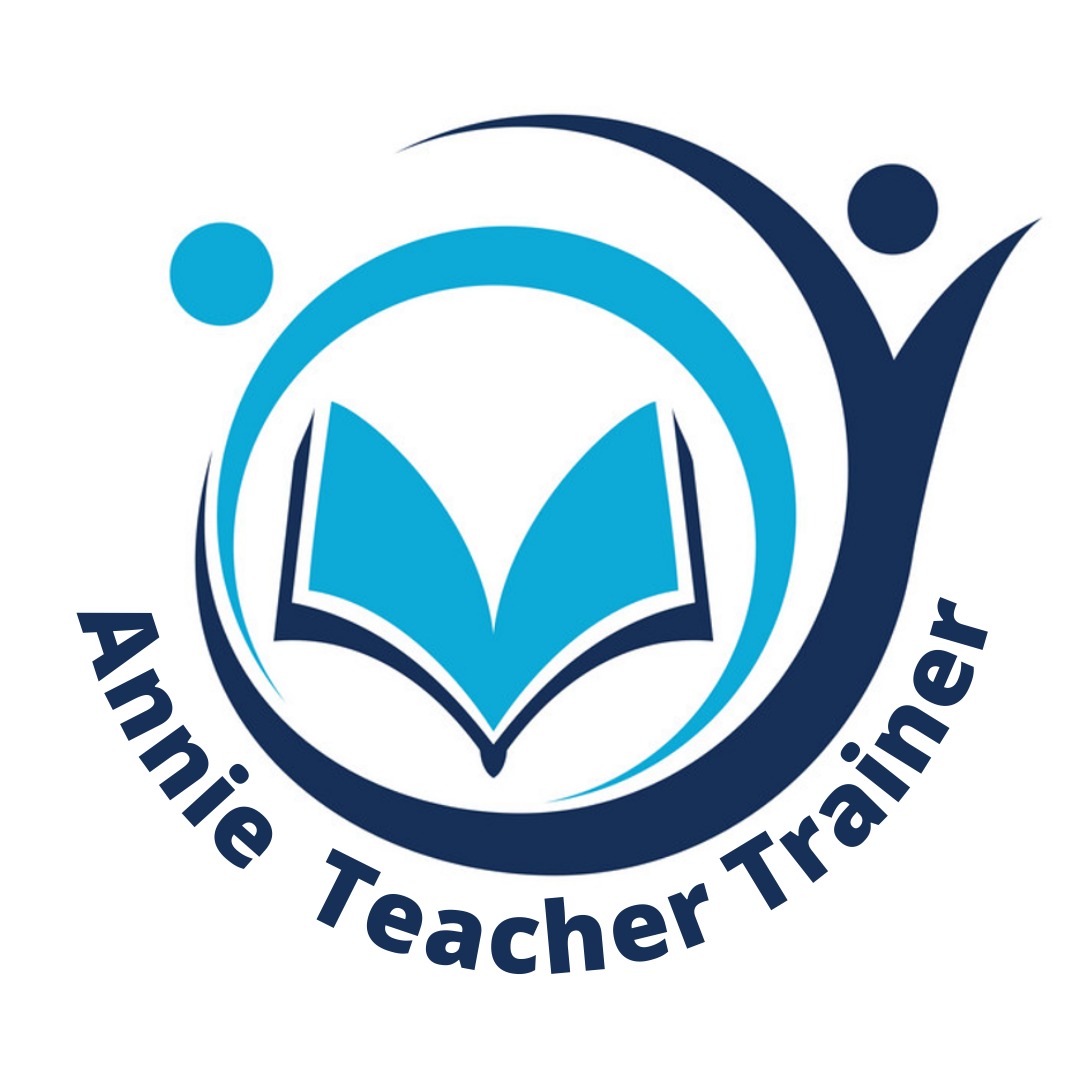 12
Which of these are examples of quality, formative feedback?
a. Beautiful, neat work.
b. Try one of these adjectives or one of your own instead of ‘bad’ …
c. You must try harder.
d. Develop these ideas further.
e. Very good start. Count how many times you have used ‘said’. What word might you have used instead?
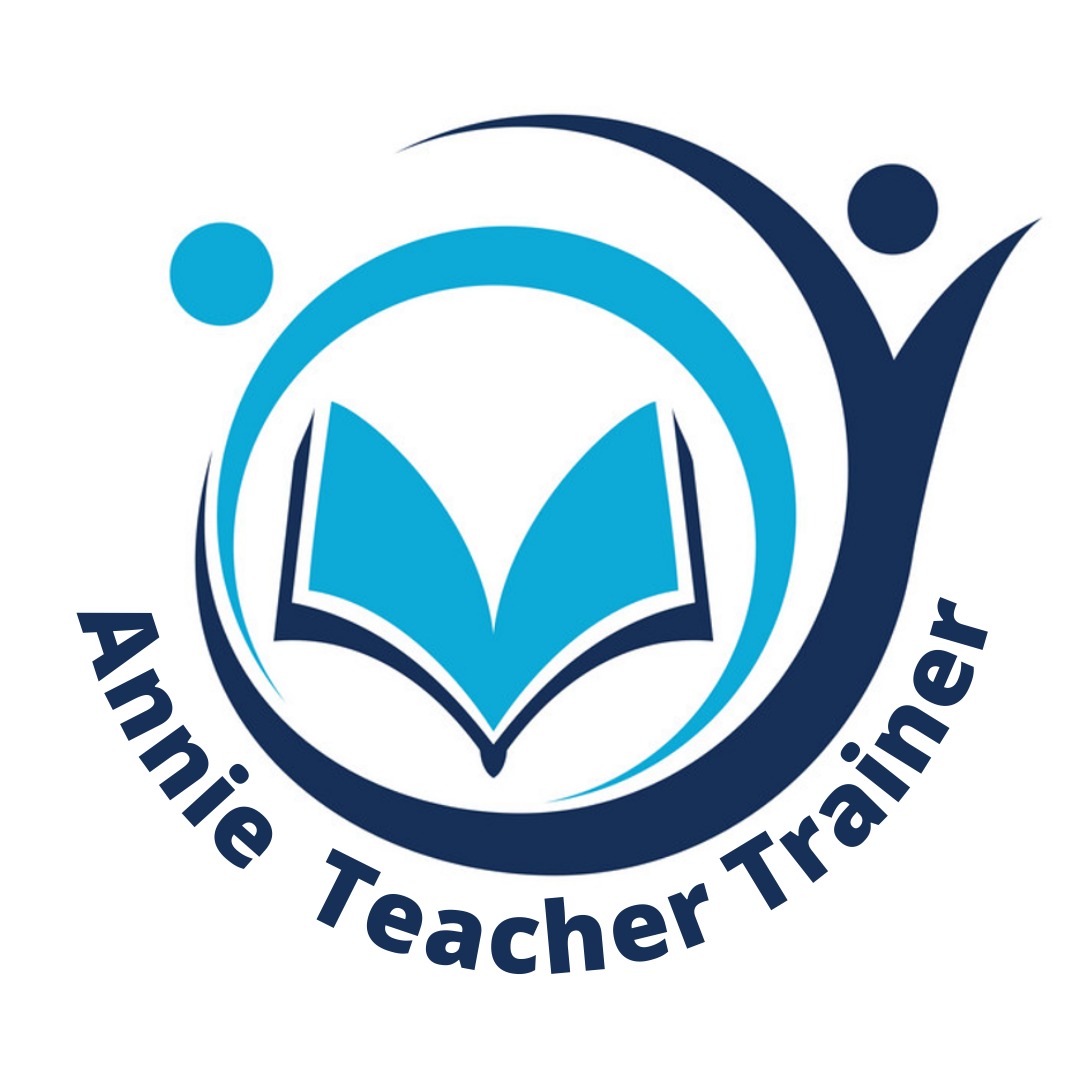 13
Formative feedback
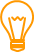 Understand what you said
What
How
Accept what is being said
Be willing to make a change
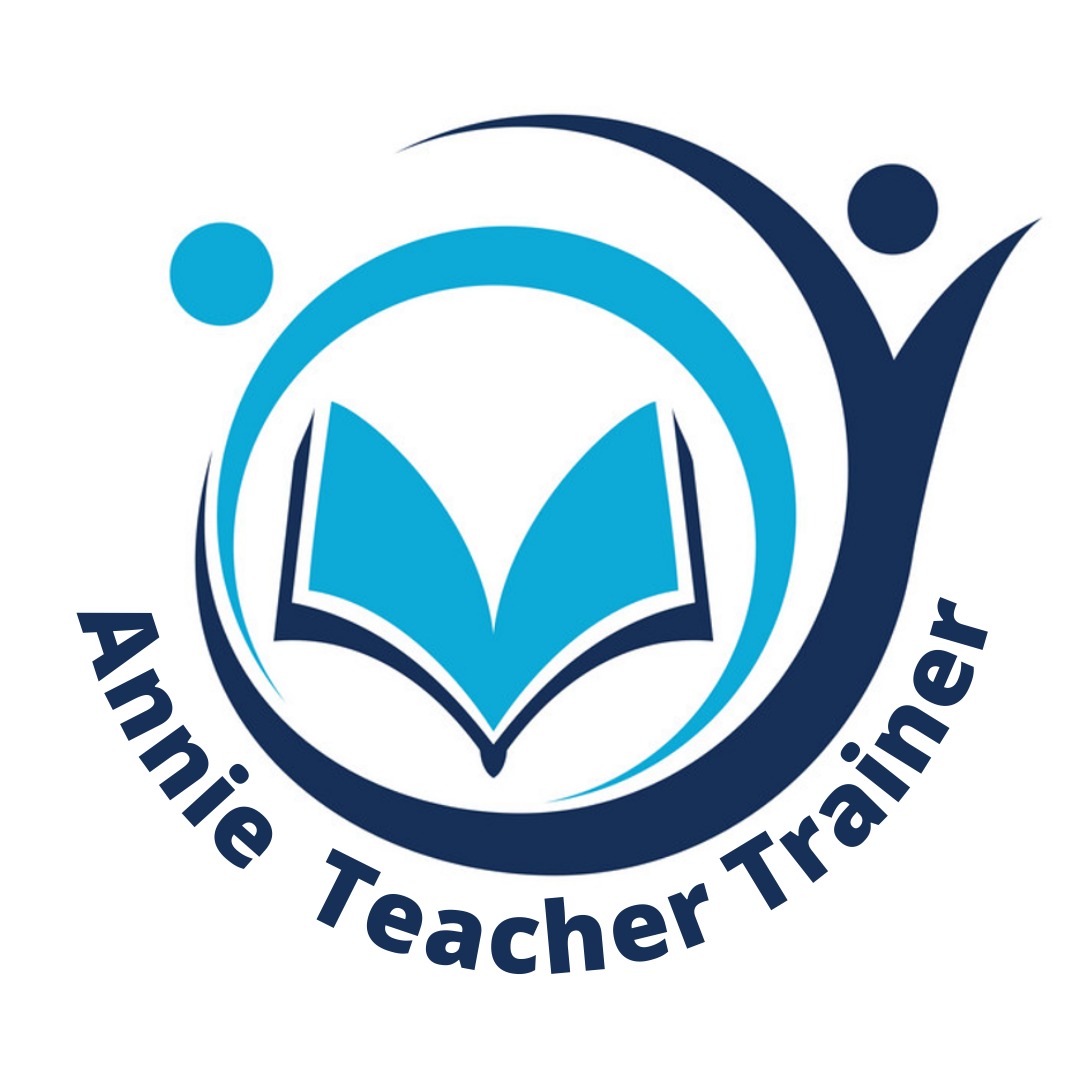 Implement change
14
Characteristics of effective formative feedback
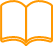 Base feedback on the learning goal 
Avoid comparing the student to other students.
Focus on only two or three critical feedback points at a time. 
Provide concrete suggestions for improvement.  
Directly communicate the strength or the gap to the student. 
Suggest small manageable change. 
Give immediate or timely feedback.
Give constant feedback. 
Allows for students’ own feedback. 
Ask for student commitment to change.
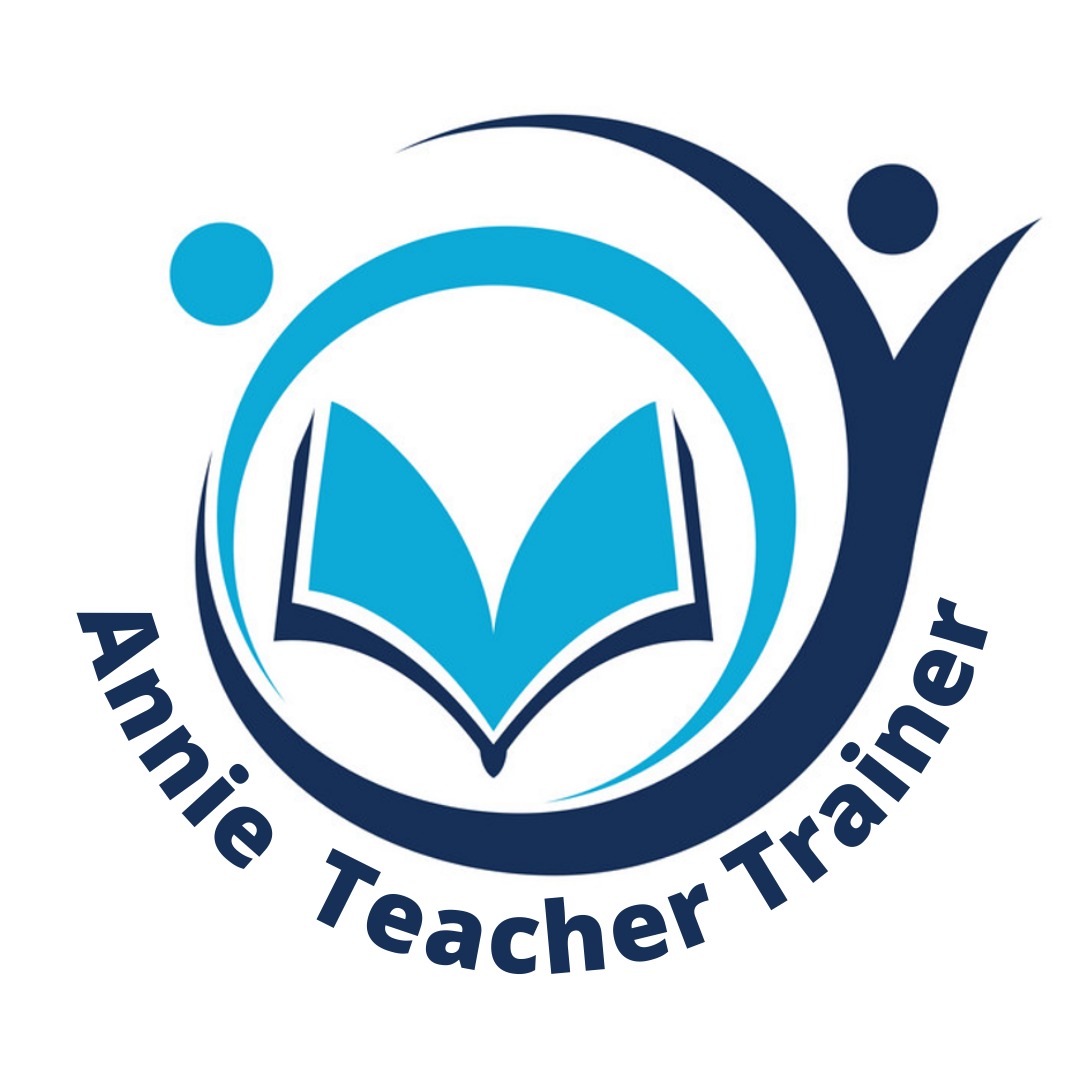 15
Planning questions
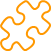 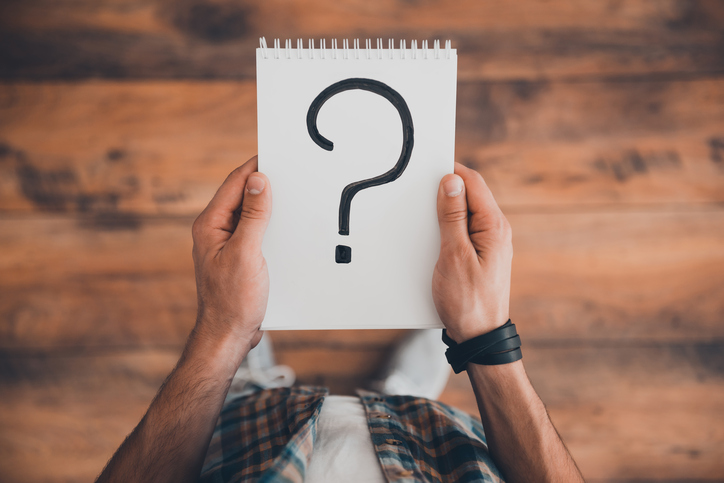 Decide on your goal for asking questions
Select the content for questioning
Ask questions that require an extended response 
Write your main questions in advance 
Think of additional questions 
Avoid implied response questions
Try to anticipate possible student responses
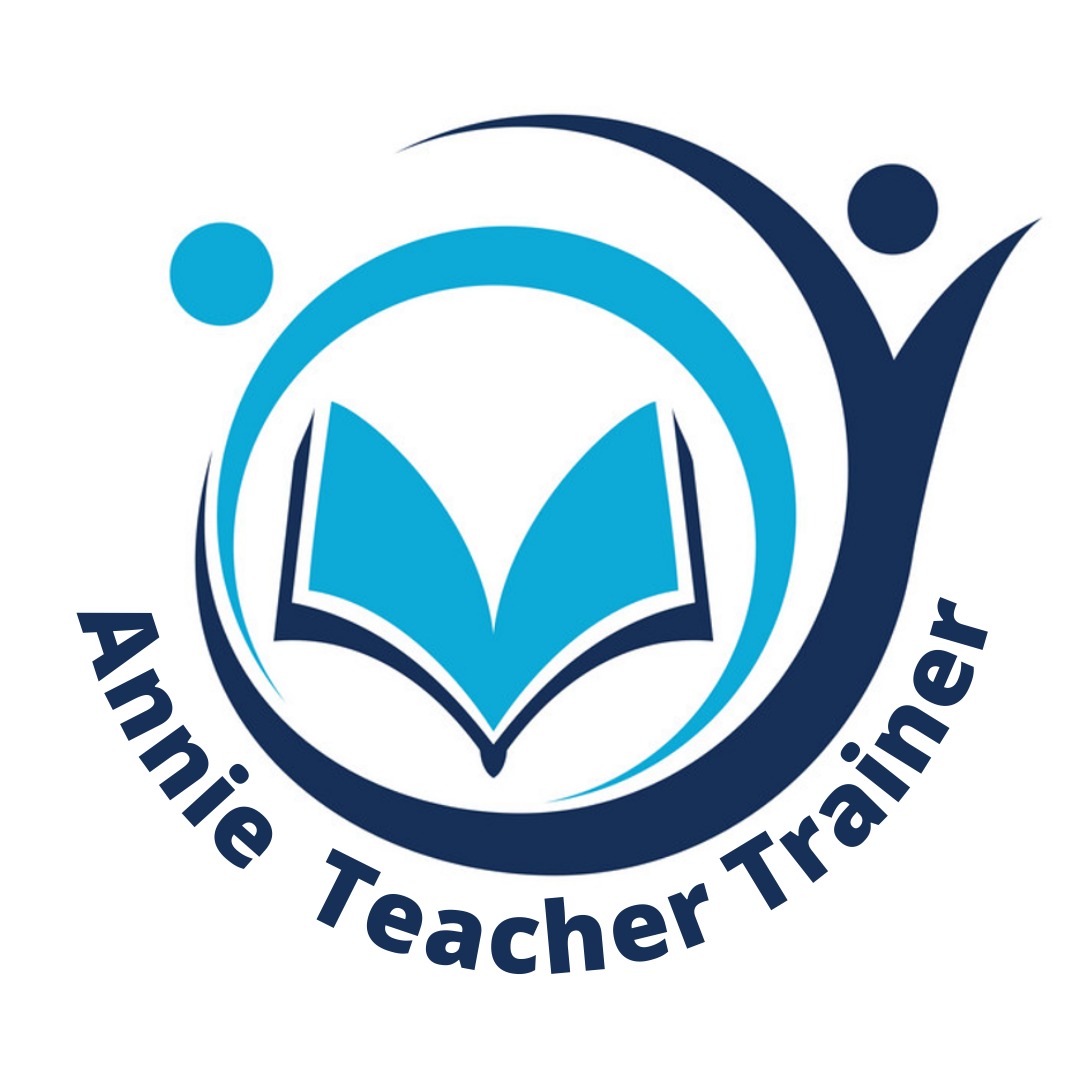 16
Peer- and self-assessment
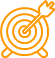 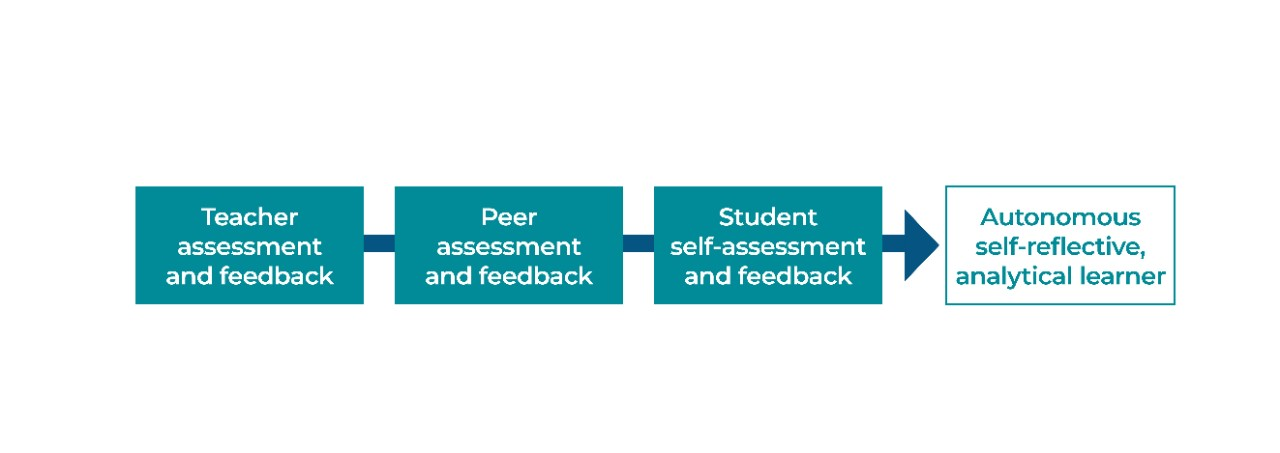 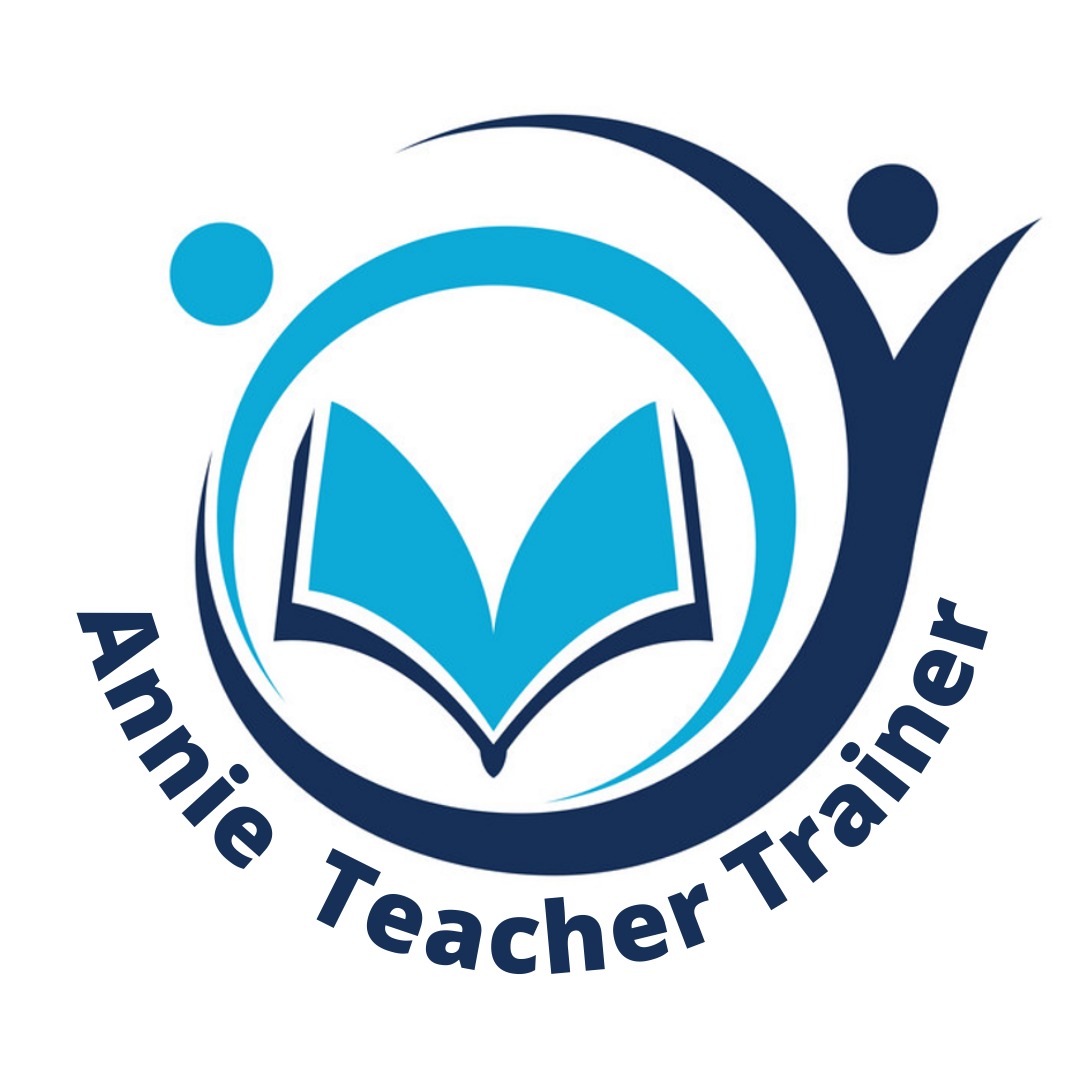 17
How to introduce peer & self-assessment
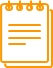 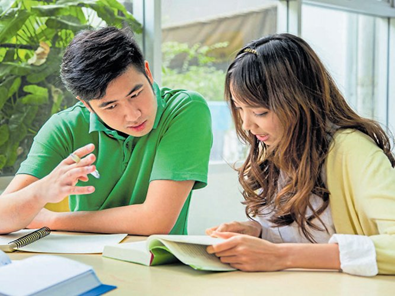 Identify assignments or activities
Break a large assignment into smaller pieces
Involve students in defining/clarifying success criteria 
Work with exemplars 
Teach students how to apply success criteria 
Provide guidance
Support students with prompts, sentence starters and forms
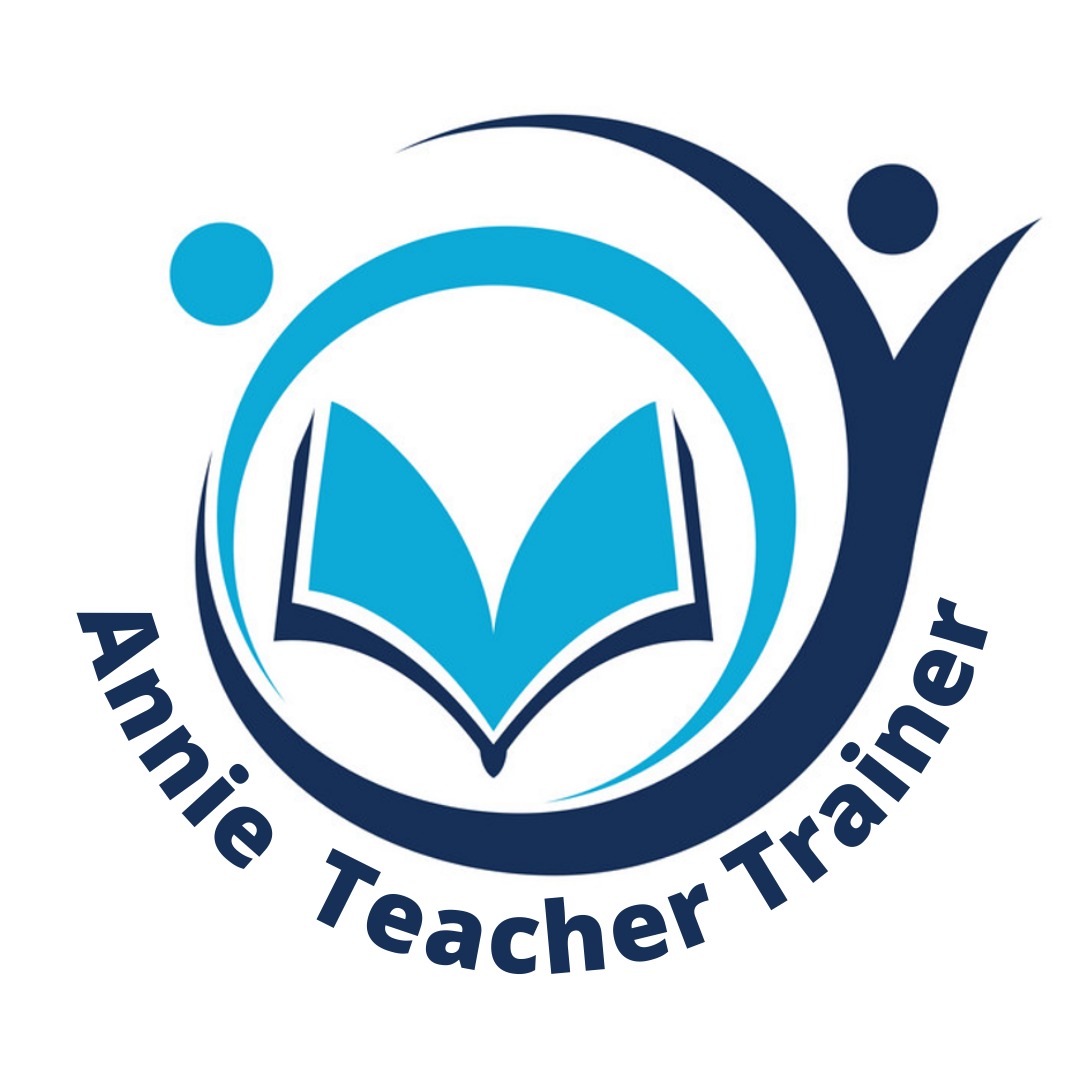 18
How to support peer assessment
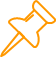 Combine peer assessment with teacher feedback.
Develop and use peer assessment tools
Use the gradual release of responsibility model
Develop ground rules for giving effective feedback
Require evidence that peer assessment, feedback and improvements occur
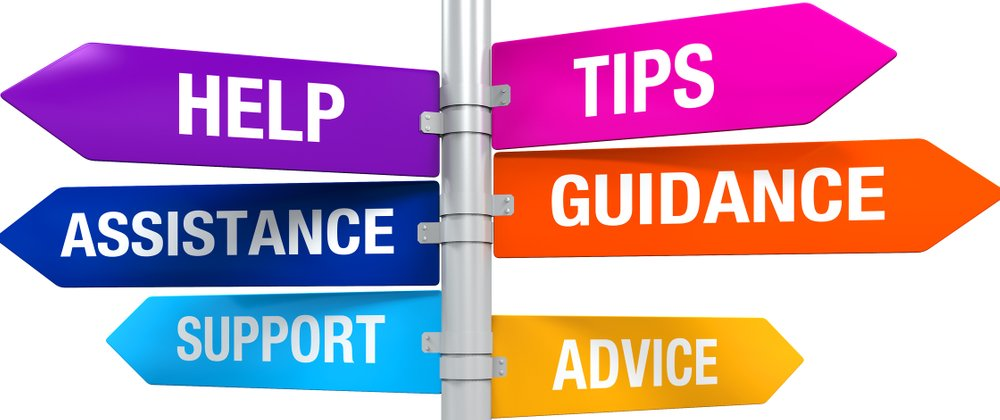 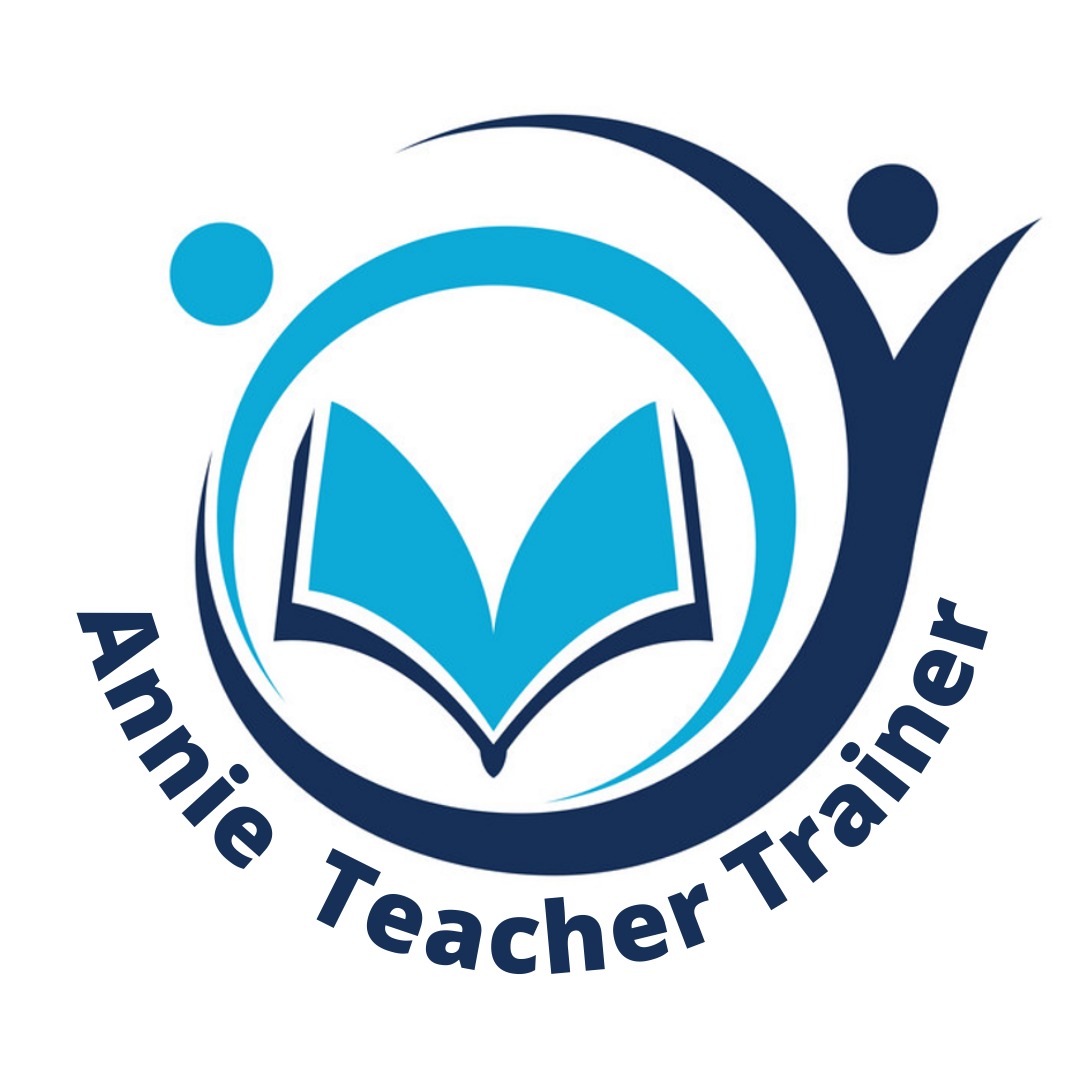 19
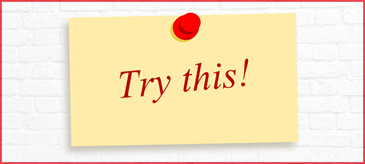 Involve students in developing criteria
        Have students 
                               assess against the success criteria 
                               identify successes
                               highlight an area for improvement 
Remind students of the success criteria 
Allow 5–10 minutes for students to make improvements
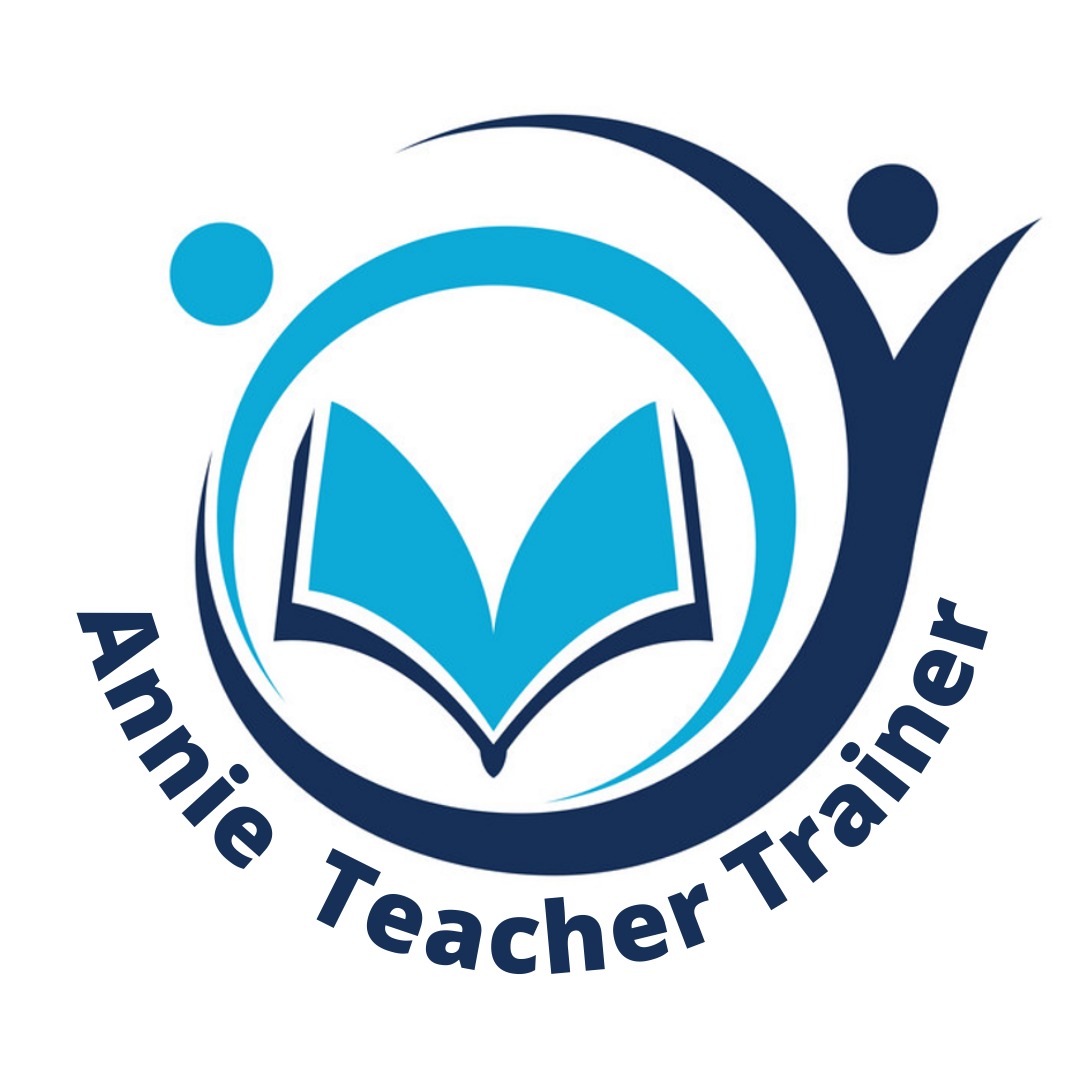 20
How to support self-assessment
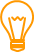 Make self-assessment a regular part of the lesson
Explicitly teach, model and scaffold self-assessment
Ask students to highlight the best section of their work 
Include some reflection time at the end of the lesson
Discuss and practise individual goal setting
Design self-assessment templates.
Introduce exit tickets
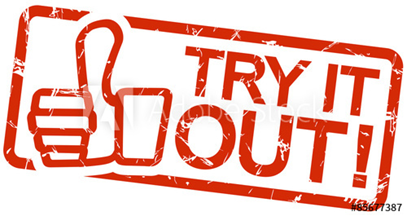 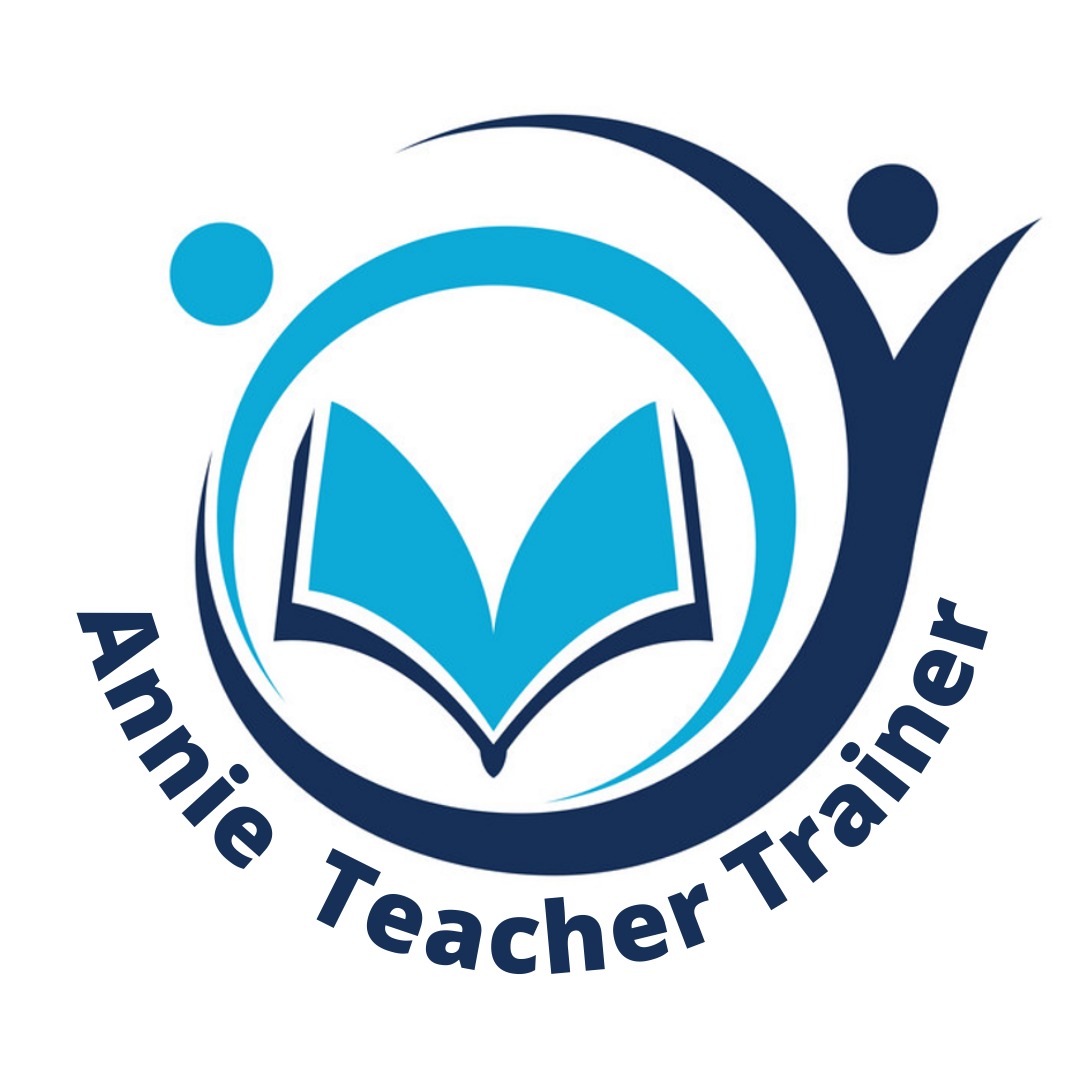 21
References
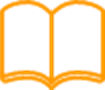 Black, P. and Wiliam, D. (1998a). Inside the Black Box: Raising Standards through Classroom Assessment. London: School of Education, King’s College.
Hattie J., Timperley, H., the power of feedback, in: Review of educational research, March 2007, vol. 77, No. 1, pp 81-112
Hattie, J. (2012). Visible Learning for teachers. Abingdon, UK: Routledge.
Hattie, J. and Clarke, S. (2019). Visible learning: Feedback. Abingdon, UK: Routledge.
Swaffield, S. (2008). Unlocking assessment: Understanding for reflection and application. London: Routledge.
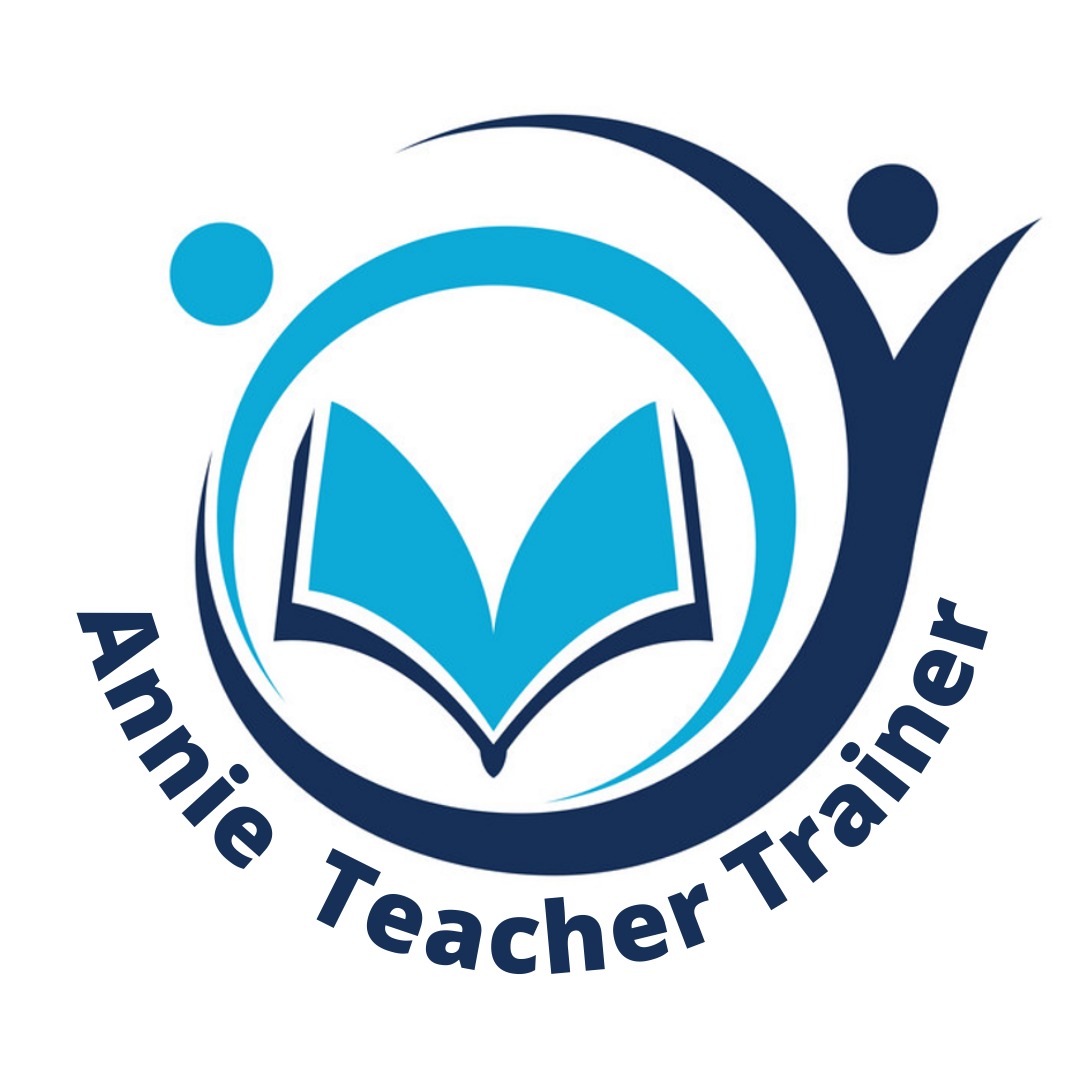 22
Contact
Thank you!
annie.altamiranotrainer@gmail.com
annieteachertrainer.wordpress.com
https://www.linkedin.com/in/anniealtamirano/
https://twitter.com/AnnieAlta2012 
https://www.instagram.com/annie.altamirano/
My You Tube channel:  https://www.youtube.com/channel/UCFFw1k87LDbXMo-7JdJfXrw
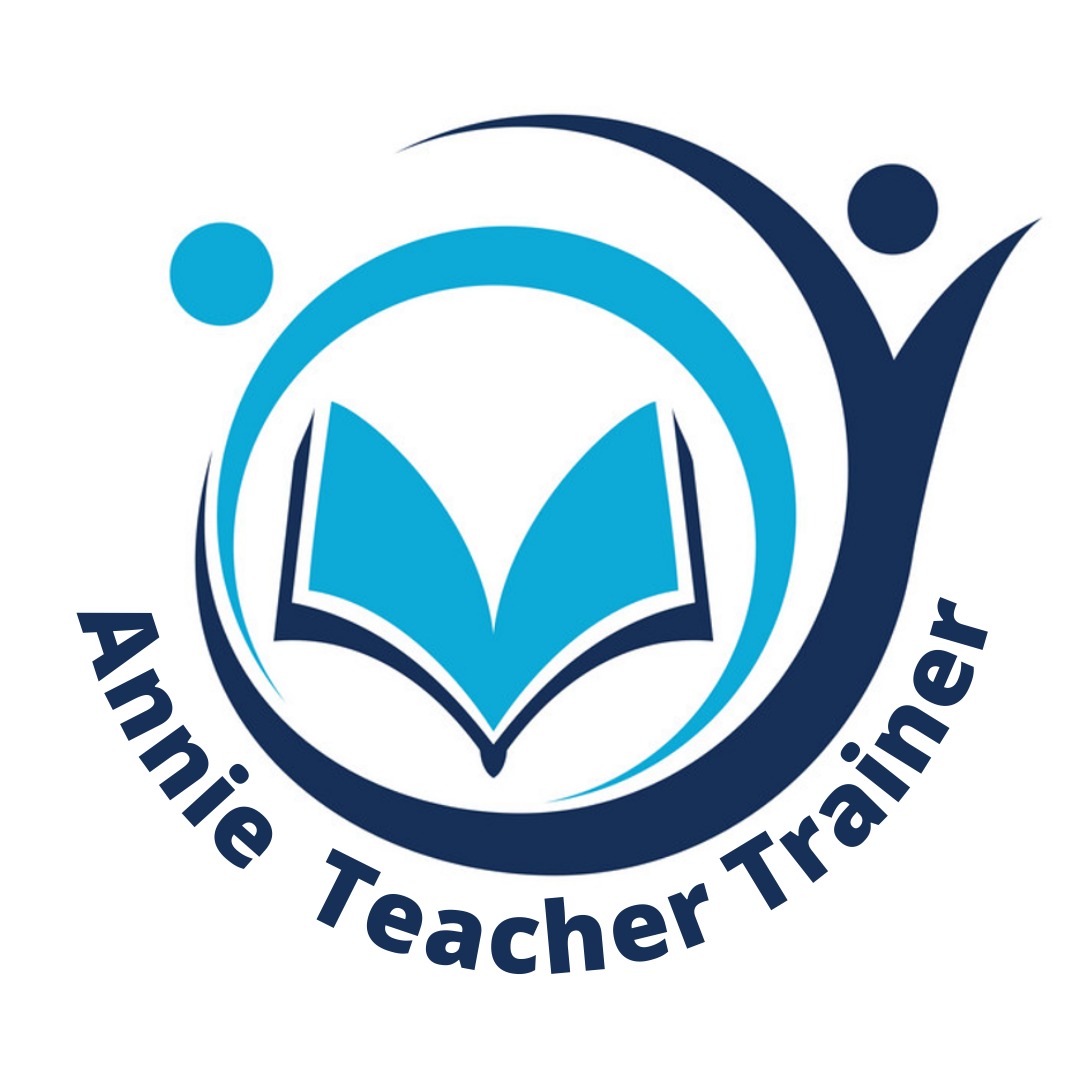 23